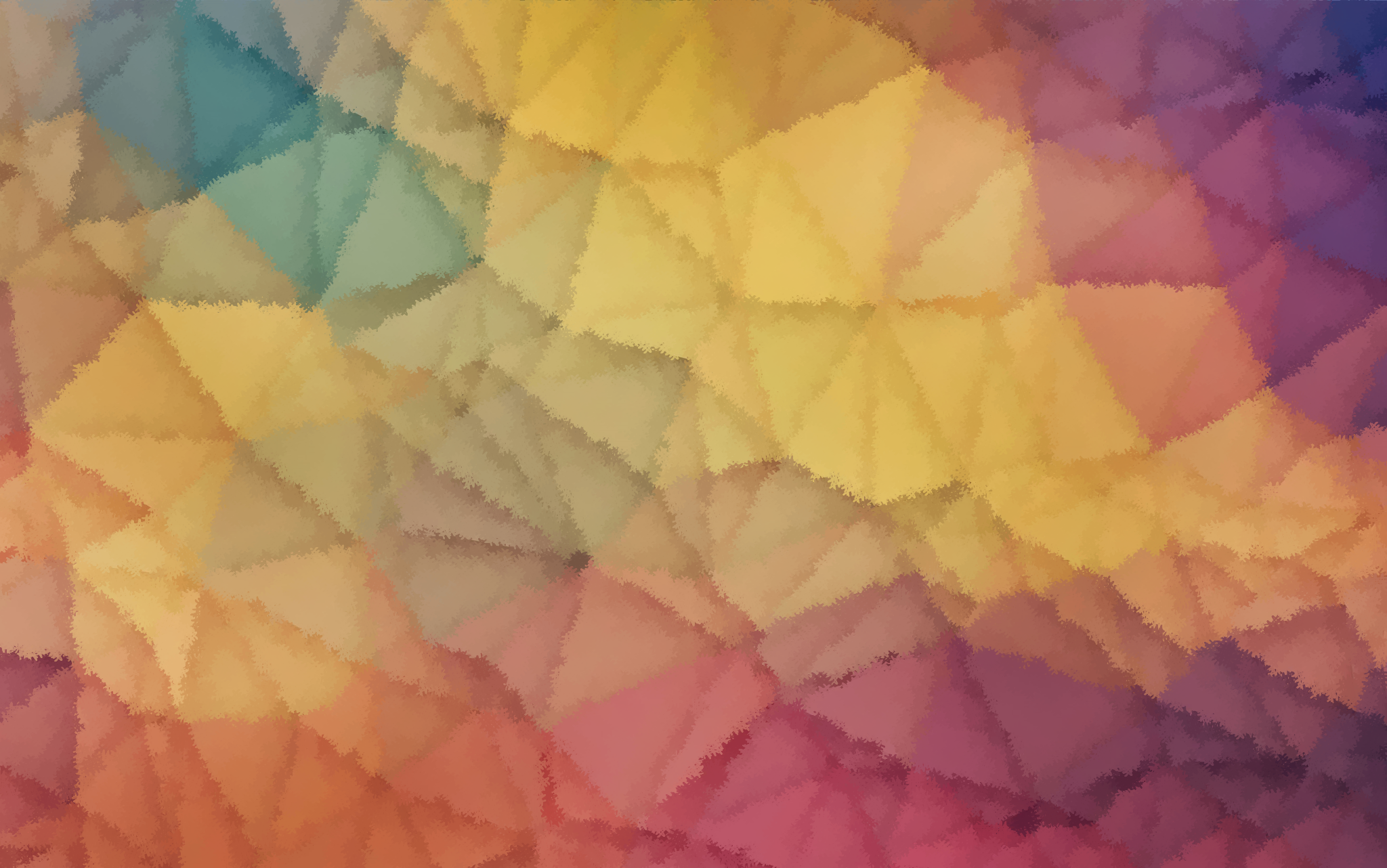 16.11.20

WALT: To change improper fractions into mixed numbers.

What we’ll be doing:

Watching a video explaining what improper fractions and mixed numbers are.
Converting improper fractions into mixed numbers.
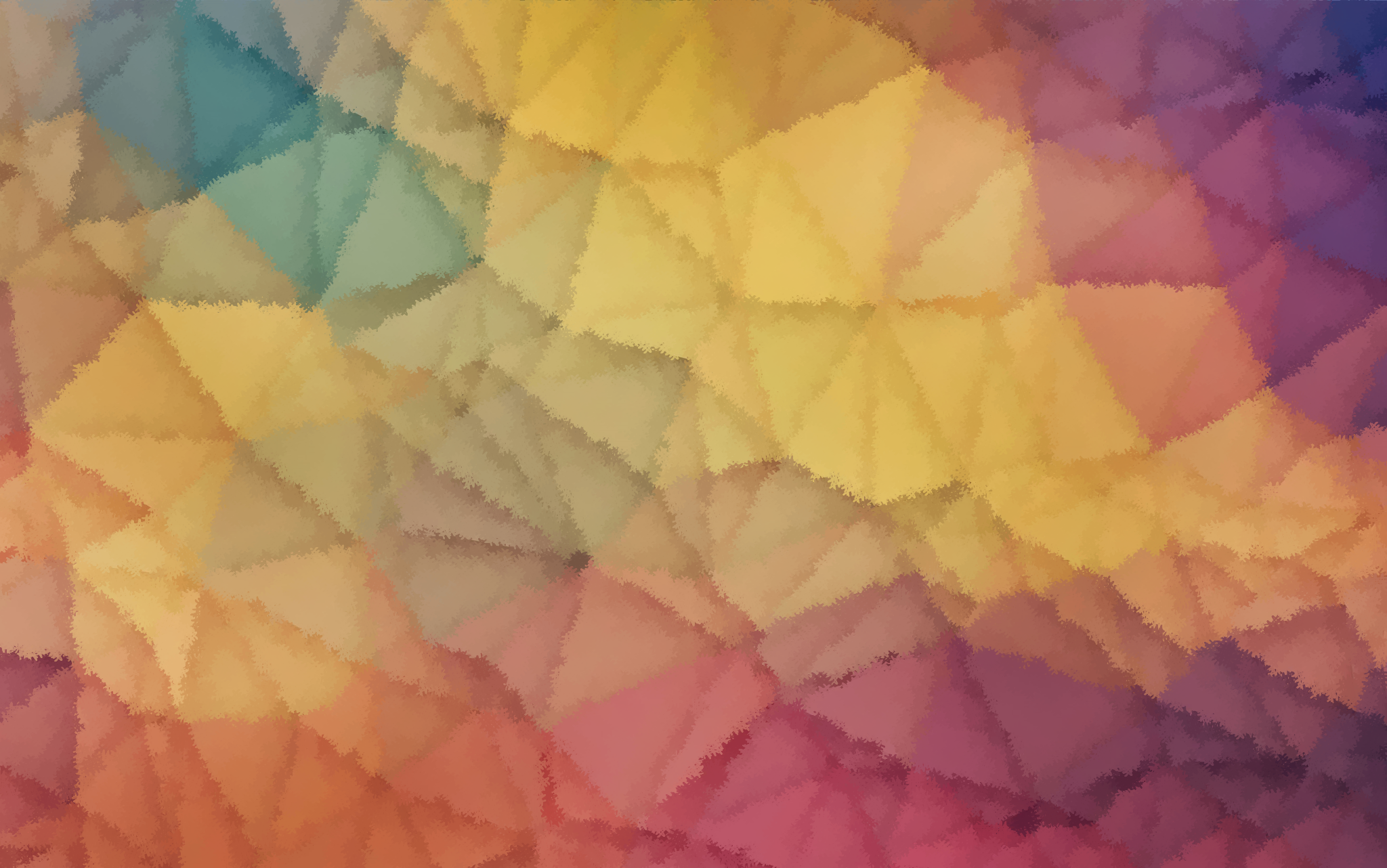 Here’s a video explaining improper fractions and mixed numbers… with pizzas!
(You may need to click ‘enable content’)
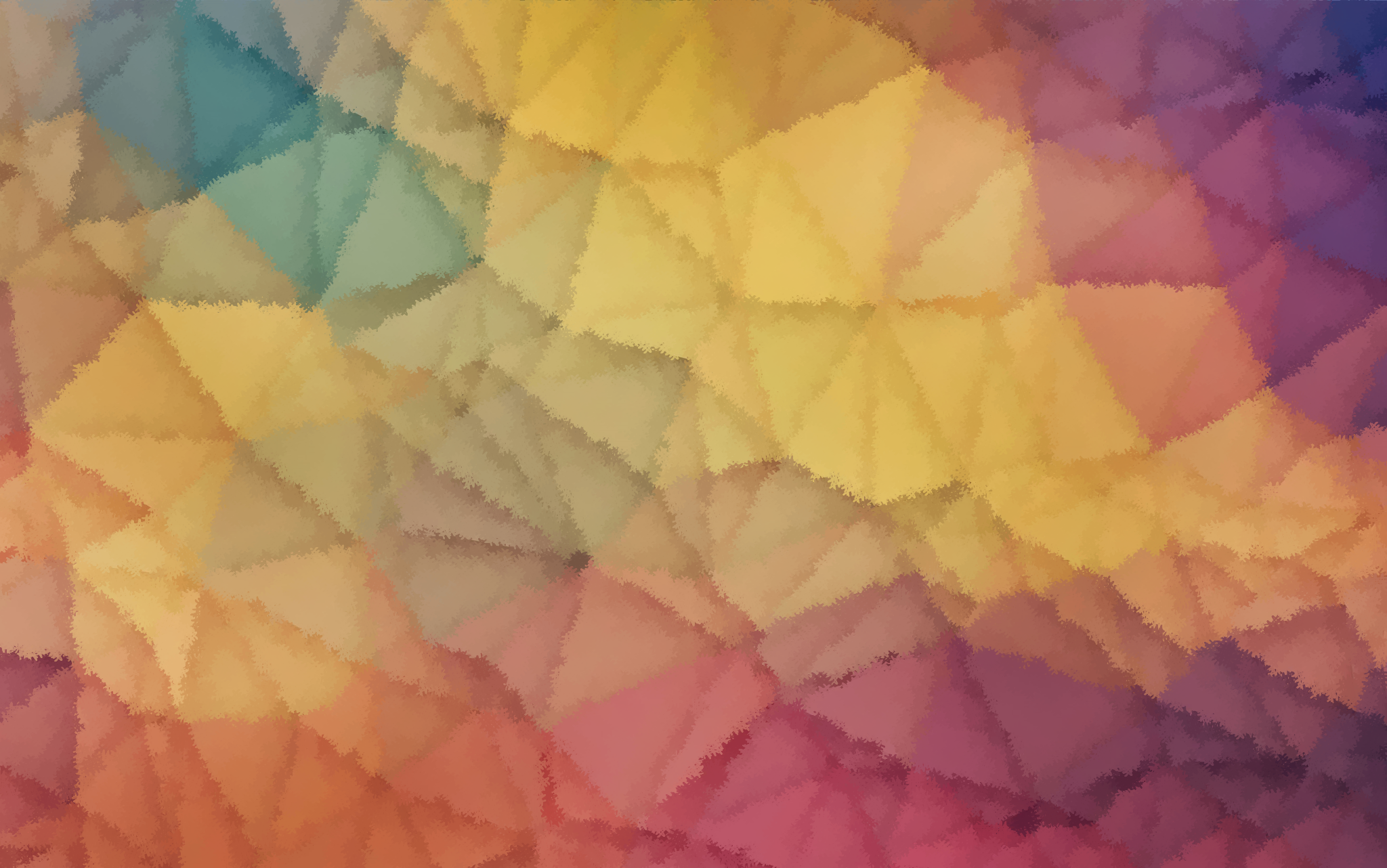 Now that you understand what they are, here’s Mr. Ali showing you how to convert an improper fraction into a mixed number:
(You may need to click ‘enable content’)
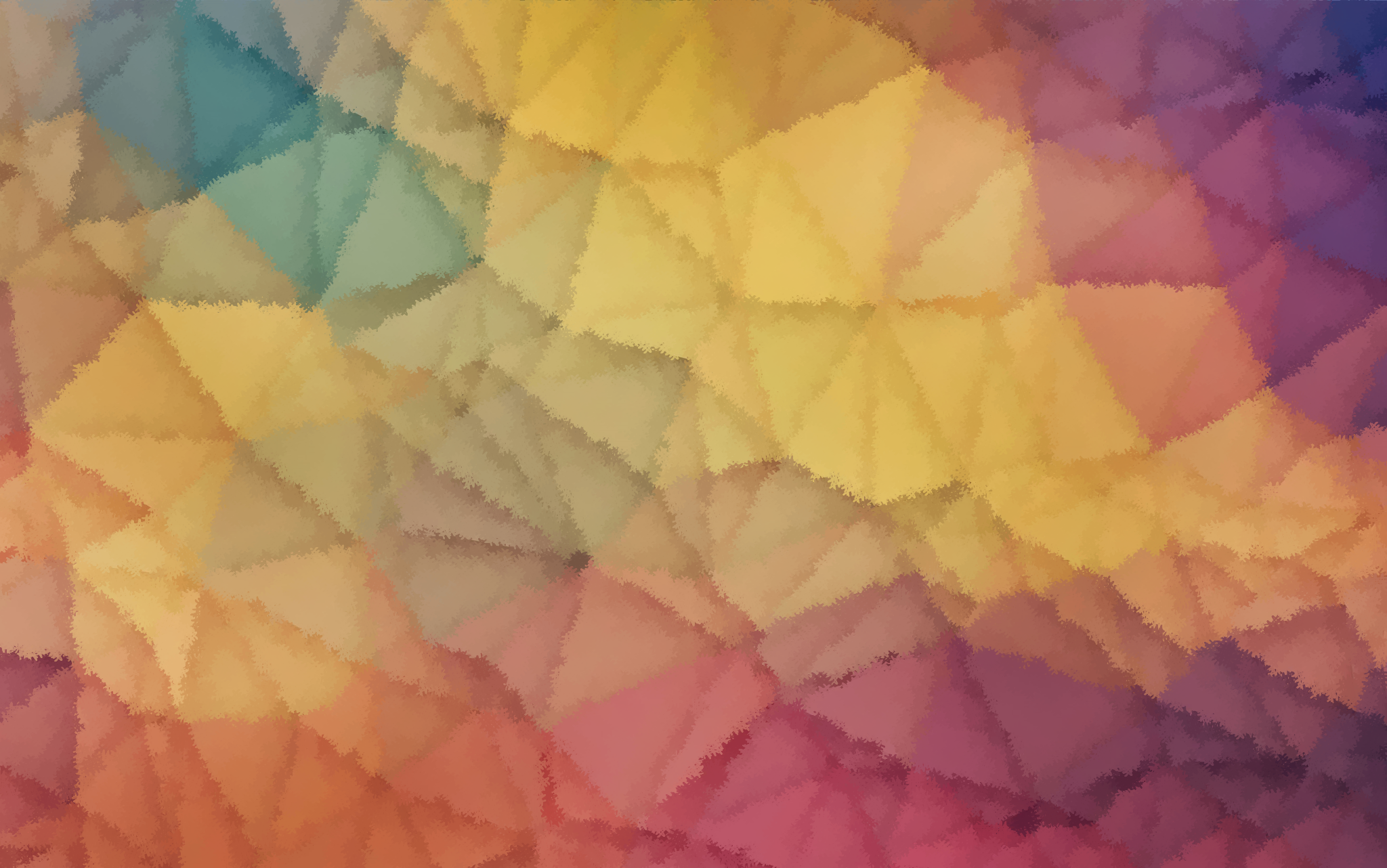 Example 1 - W.I.L.F
STEPS
1.   How many of the denominator go into the numerator?
2
 Whole number
& denominator unchanged
2.   How many left over from old numerator?
 New numerator
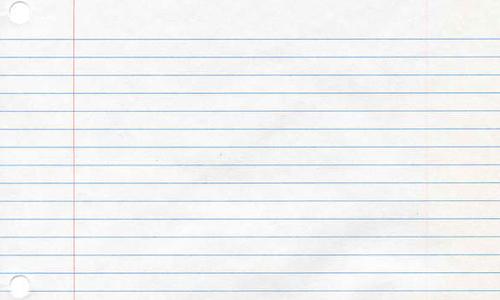 We only made 10 so there was 1 left over.
2 x 5 = 10
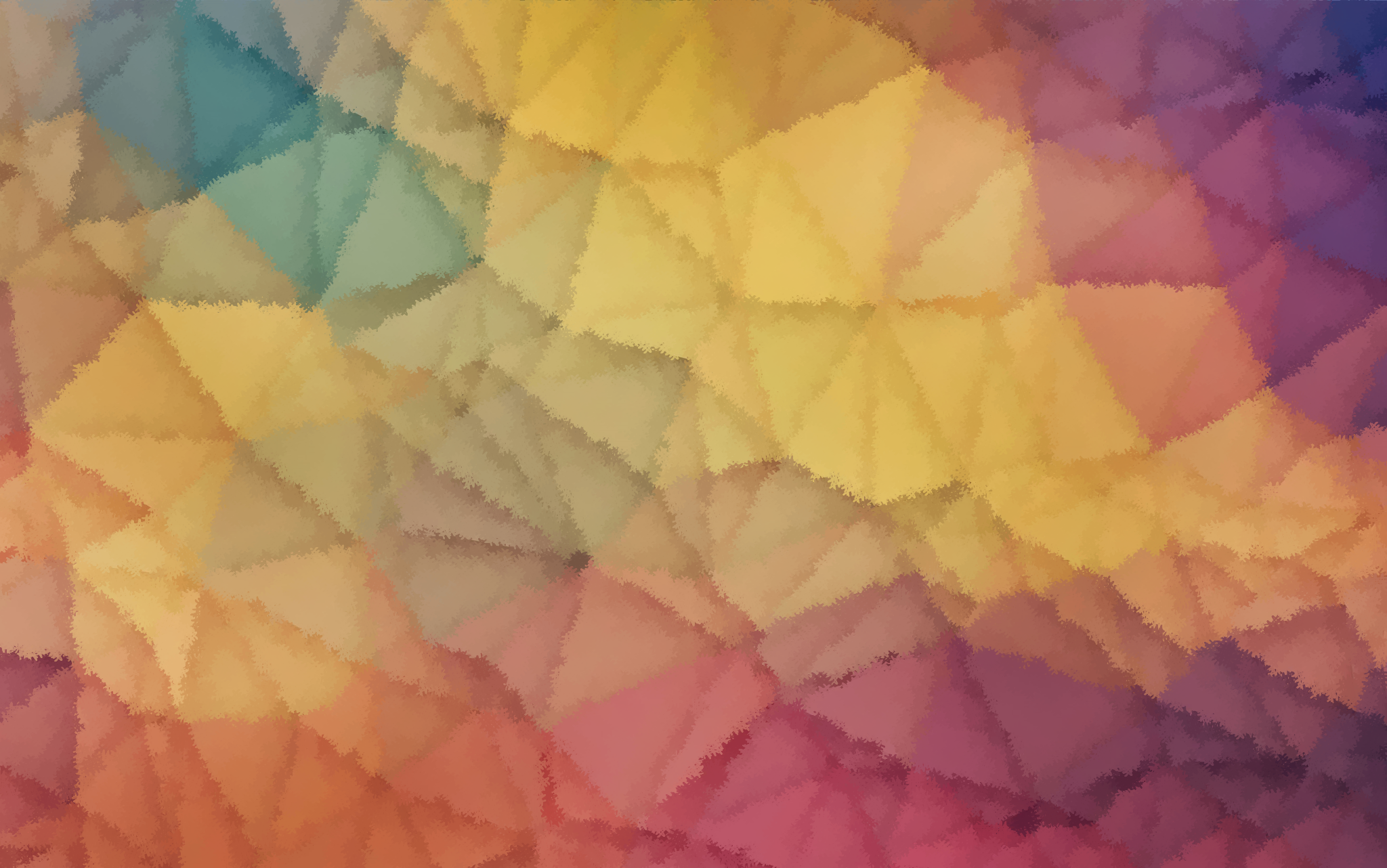 Example 2 – W.I.L.F
STEPS
1.   How many of the denominator go into the numerator?
5
 Whole number
& denominator unchanged
2.   How many left over from old numerator?
 New numerator
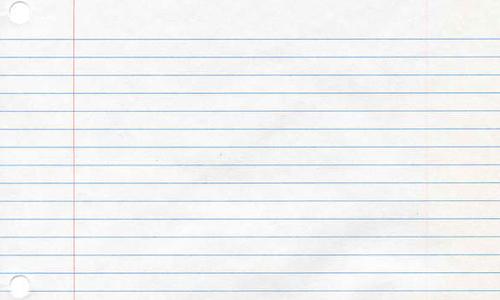 We only made 20 so there was 1 left over.
5 x 4 = 20
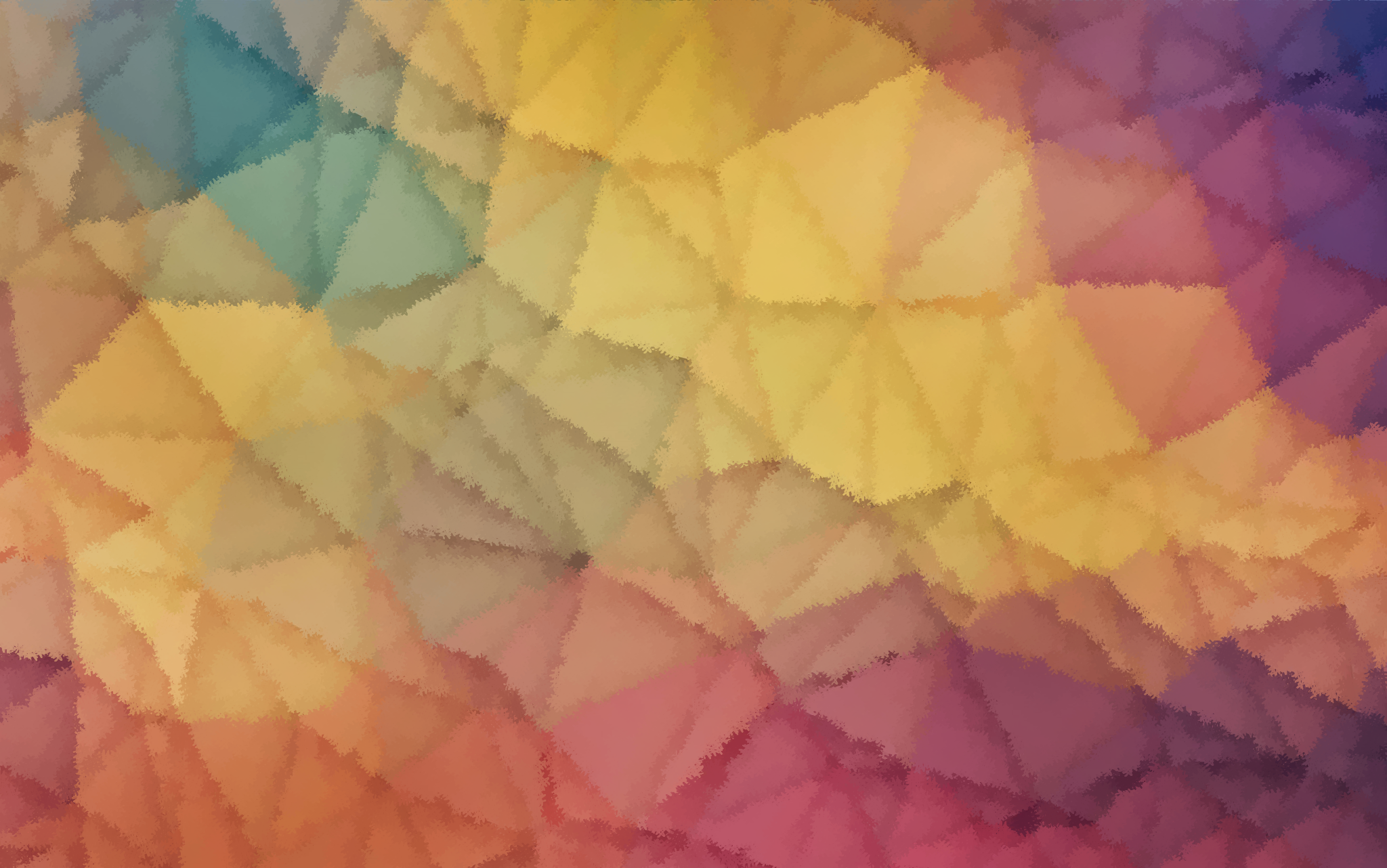 Your Job:

Make your way through the worksheet using the video and steps if you need them.
There is a help sheet, use it only if you’re REALLY STUCK.
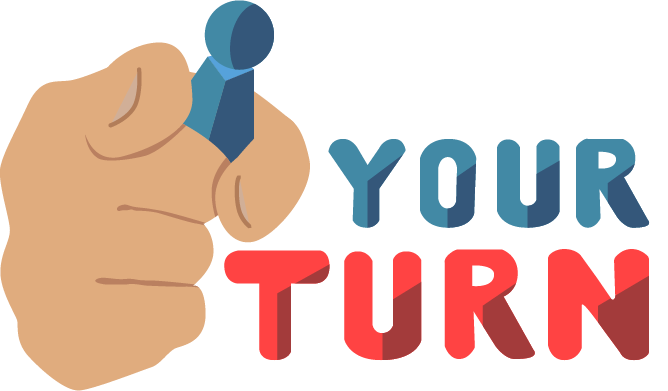 STEPS
1.   How many of the denominator go into the numerator?
 Whole number
& denominator unchanged
2.   How many left over from old numerator?
Complete the answers in your maths homework book.
 New numerator
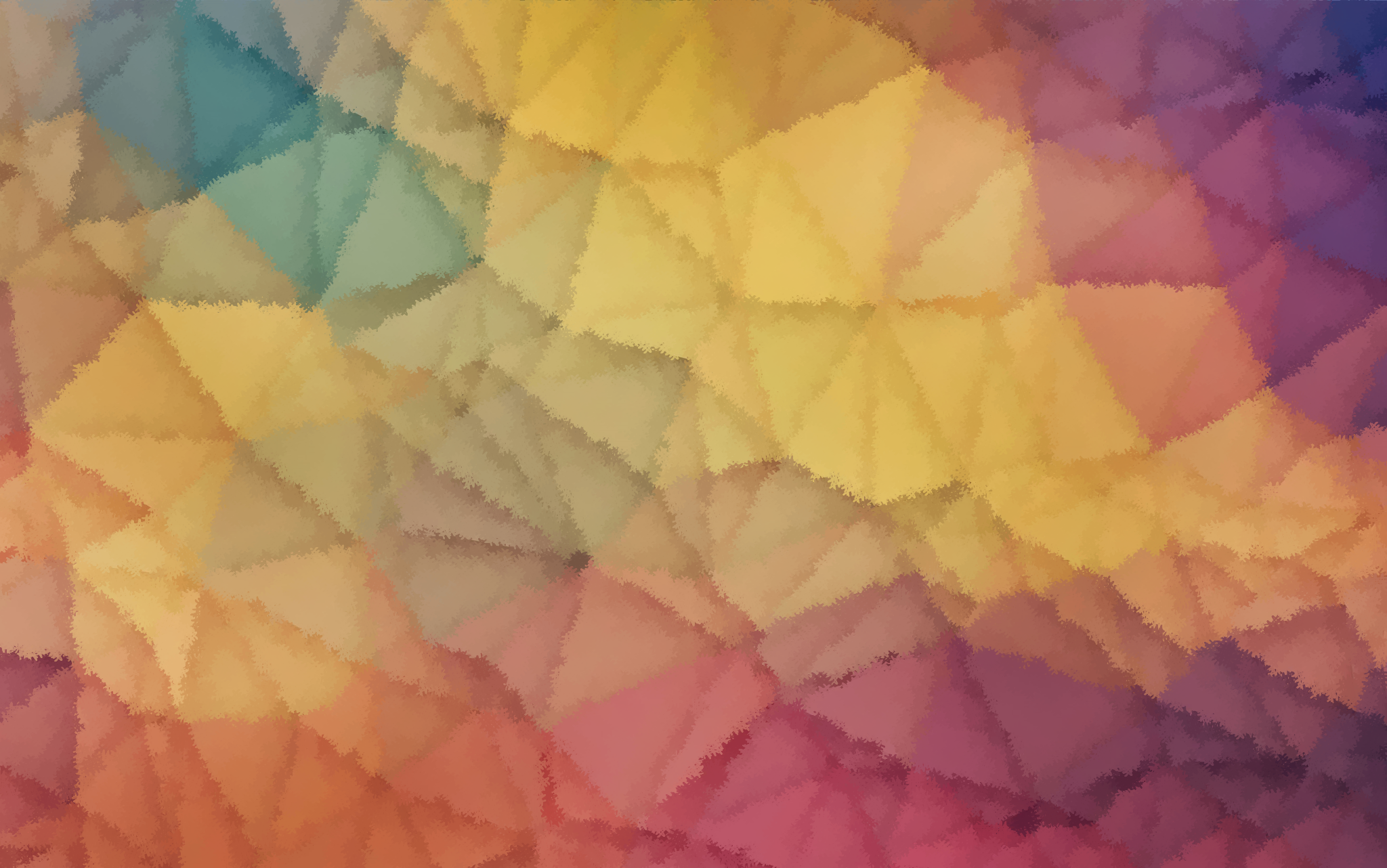 Last thing!

Can you make your own improper fraction and try to convert it?
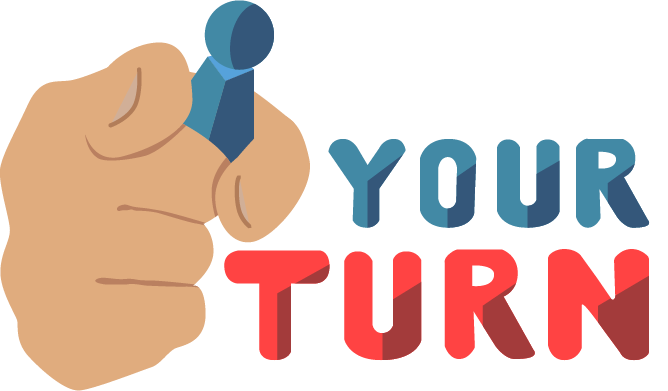